Europe 2014
Steven Sevo
France, Angleterre et Ecosse
La France
Le Tour Eiffel
Bagette avec du Fromage
Londre
London Eye
Écosse
Scotch
Mes vacances cet été
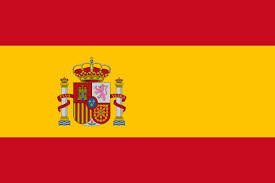